AI ActObligations for users of high risk systems
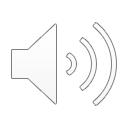 HAI-NET Tutorial AI ACT Proposal
June 2021
1
AIA
Title I: 	General Provisions
Title II: 	Prohibited AI Practices
Title III: 	High-risk systems
Title IV: 	Transparency obligations for certain systems
Title V: 	Measures in support of innovation
Title VI: 	Governance
Title VII: 	EU database for stand-alone high-risk AI systems
Title VIII: 	Post-market monitoring, information sharing, market surveillance
Title IX: 	Codes of Conduct
Title X: 	Confidentiality and penalties
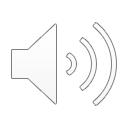 June 2021
HAI-NET Tutorial AI ACT Proposal
2
Chapter 3OBLIGATIONS OF PROVIDERS AND USERS OF HIGH-RISK AI SYSTEMS AND OTHER PARTIES
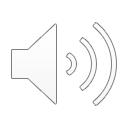 June 2021
HAI-NET Tutorial AI ACT Proposal
3
Chapter 3Art. 29Obligations of users of high-risk systems
Users of high-risk AI systems shall use such systems in accordance with the instructions of use accompanying the systems, pursuant to paragraphs 2 and 5. 
The obligations in paragraph 1 are without prejudice to other user obligations under Union or national law and to the user’s discretion in organising its own resources and activities for the purpose of implementing the human oversight measures indicated by the provider. 
Without prejudice to paragraph 1, to the extent the user exercises control over the input data, that user shall ensure that input data is relevant in view of the intended purpose of the high-risk AI system.
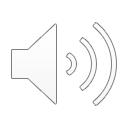 June 2021
HAI-NET Tutorial AI ACT Proposal
4
Chapter 3Art. 29Obligations of users of high-risk systems
Users shall monitor the operation of the high-risk AI system on the basis of the instructions of use. When they have reasons to consider that the use in accordance with the instructions of use may result in the AI system presenting a risk within the meaning of Article 65(1) they shall inform the provider or distributor and suspend the use of the system. They shall also inform the provider or distributor when they have identified any serious incident or any malfunctioning within the meaning of Article 62 and interrupt the use of the AI system. In case the user is not able to reach the provider, Article 62 shall apply mutatis mutandis. For users that are credit institutions regulated by Directive 2013/36/EU, the monitoring obligation set out in the first subparagraph shall be deemed to be fulfilled by complying with the rules on internal governance arrangements, processes and mechanisms pursuant to Article 74 of that Directive.
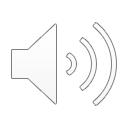 June 2021
HAI-NET Tutorial AI ACT Proposal
5
Chapter 3Art. 29Obligations of users of high-risk systems
Users of high-risk AI systems shall keep the logs automatically generated by that high-risk AI system, to the extent such logs are under their control. The logs shall be kept for a period that is appropriate in the light of the intended purpose of the high-risk AI system and applicable legal obligations under Union or national law. Users that are credit institutions regulated by Directive 2013/36/EU shall maintain the logs as part of the documentation concerning internal governance arrangements, processes and mechanisms pursuant to Article 74 of that Directive.
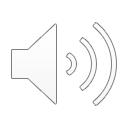 June 2021
HAI-NET Tutorial AI ACT Proposal
6
Chapter 3Art. 29Obligations of users of high-risk systems
Users of high-risk AI systems shall use the information provided under Article 13 to comply with their obligation to carry out a data protection impact assessment under Article 35 of Regulation (EU) 2016/679 or Article 27 of Directive (EU) 2016/680, where applicable.
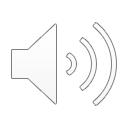 June 2021
HAI-NET Tutorial AI ACT Proposal
7
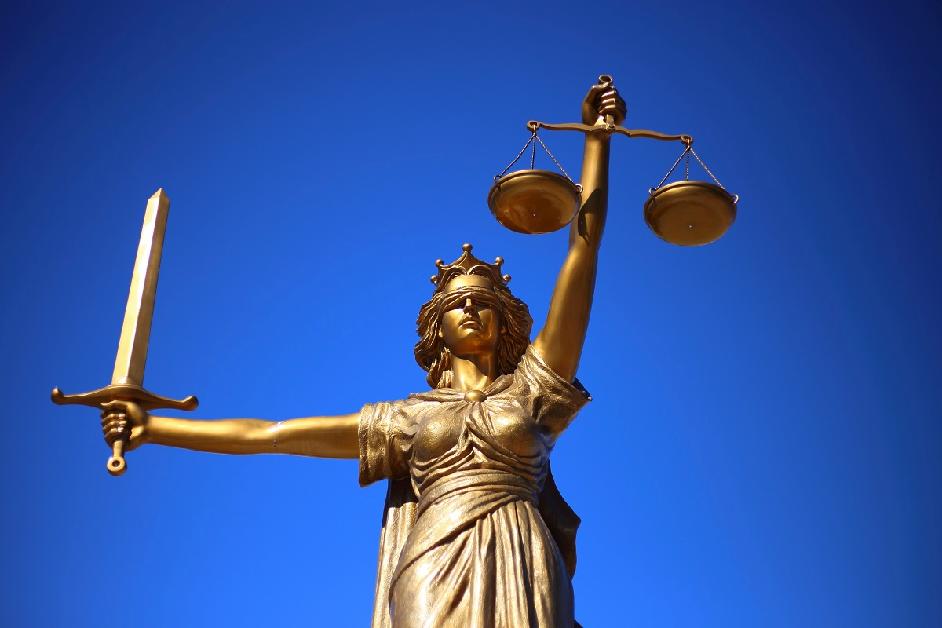 HumanE-AI-NET

AI Act: enables, prohibits, restricts
Reasonable?
Pertinent?
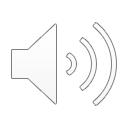 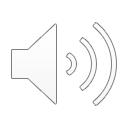 June 2021
HAI-NET Tutorial AI ACT Proposal
8